The Camps
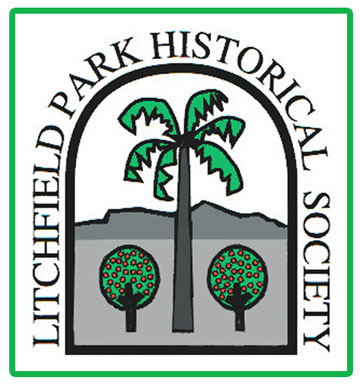 The Communities that Built the Southwest Valley
We are the Litchfield Park Historical Society
THE LITCHFIELD PARK HISTORICAL SOCIETY'S MISSION STATEMENT
 
"To connect generations by fostering an understanding and appreciation of the history, arts, and culture of the Southwest Valley."
 
 
THE LITCHFIELD PARK HISTORICAL SOCIETY'S VISION STATEMENT
 
"To be the historical and cultural heart of the Southwest Valley."
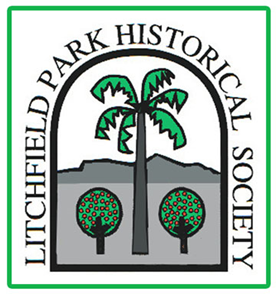 The Camps Lesson Plan
Learning Objectives:

Students will learn what creates a community.
Students will learn how some farm worker communities developed in Arizona.
Students will learn how farm worker communities impacted Arizona.
Students will use map skills to show how communities change over time.
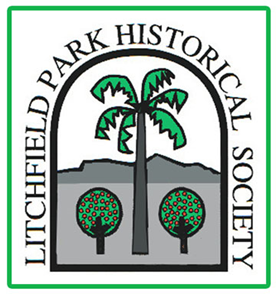 Introduction
Arizona in the early 1900’s was largely undeveloped.
The climate of Arizona makes it very conducive to farming and ranching.
Farming and Ranching are labor intensive and require a great deal of work.
Much of the labor in farming and ranching  is done by hand.
Workers often migrated to follow the picking of crops.
Migrant camps developed to provide housing for the families of the farm workers.
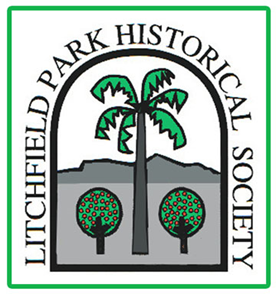 Introduction Continued…
Migrant workers often traveled with their entire family, and it was not unusual for everyone, including the children, to work in the fields.
The Goodyear Tire and Rubber Company developed farming operations in Arizona to grow cotton for their tires, grow other agricultural products, as well as to test tires and farming equipment.
Farming operations in Arizona would develop and produce cotton, vegetables, and fruits.
Ranching operations raise cattle, sheep, and other animals to produce meat, cheese and other dairy products.
These industries became a critical part of the Arizona economy.
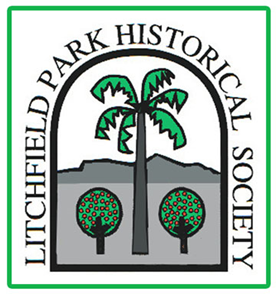 Arizona Standards Addressed
This lesson has been designed to align with the following Arizona Third Grade Social Studies State Standards: 
	● 3.SP1.2 Compare life in specific historical time periods to life today. 
	● 3.SP1.3 Generate questions about individuals and groups who have impacted 		    history.
	● 3.G3.1 Describe the movement of people in and out of Arizona over time.
● 3.G4.1 Describe how Arizona has changed over time. 
● 3.H1.1 Utilize a variety of sources to construct a historical narrative exploring    	Arizona’s cultures, civilizations, and innovations. 
• Influential individuals and groups in the history and development of Arizona.
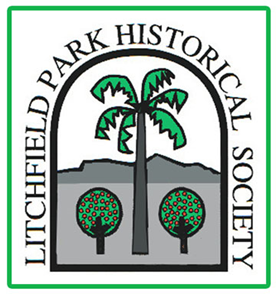 Essential Questions
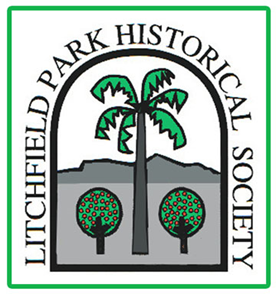 Instruction and Activity
The teacher will provide background information on the migrant workers, agriculture, and the migrant camps surrounding present day Litchfield Park. 
The teacher will guide students through the vocabulary and warm-up activities.  
Teacher may choose to use cooperative learning strategies, graphic organizers, or other appropriate methods of instruction based on the needs and abilities of the learners. 
Students will watch the video, “The Camps”, and respond to the comprehension questions.  
The teacher may include any of the extension activities to extend the learning.
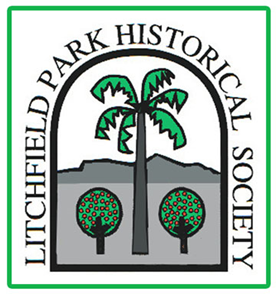 VideoThe Camps The Communities that Built the Southwest Valley
https://youtu.be/6bVQVo5c7sg
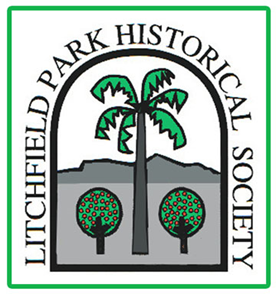 Vocabulary
Community
	A group of individuals such as people with common interests or background 	living in a particular area. 
Company Town
A community that is dependent on one firm for all or most of the necessary services or functions of town life (such as employment, housing, and stores).
Emigration
	The act of leaving a natural home, or country for life or residence 			elsewhere.
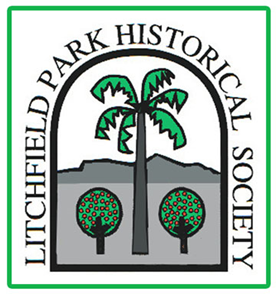 Vocabulary Continued
Fertile
	Capable of producing or bearing many crops in great quantities. 
Demolish
	To tear down.
Development
A tract of land that has been made available or usable especially for homes : a developed tract of land.
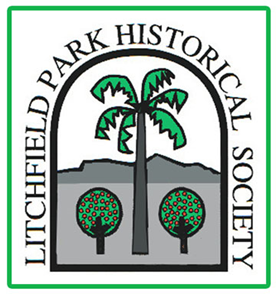 More Vocabulary…
Indigenous
	Of, or relating to, the earliest known inhabitants of a place. 
Immigration
	To travel into a country for the purpose of permanent residence there.
Integration
	To join as equals into society or an organization of individuals of 	different groups.
Labor
	The services performed by workers for wages.
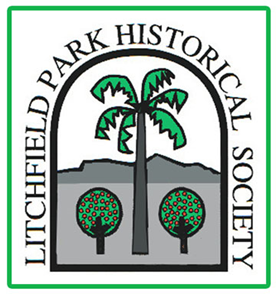 Just a few more…
Migrant
	A person who moves regularly in order to find work especially in harvesting 	crops.
Operation
	A usually small business or establishment.
Segregation
	The separation or isolation of a race, class, or ethnic group.
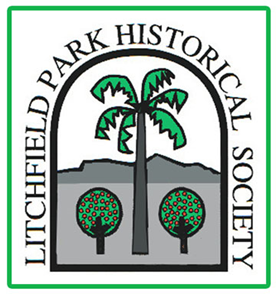 Warm Up
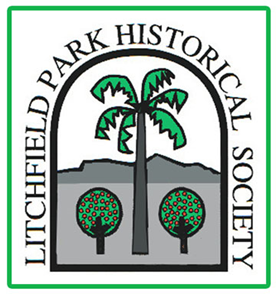 Warm Up
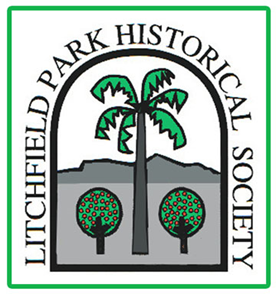 Comprehension Check
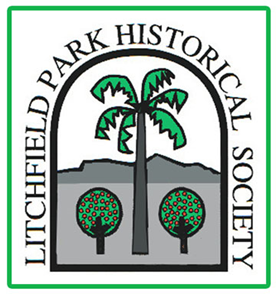 Extension Activities
Students can use mapping skills to transfer landmarks and early communities to a map of current day Litchfield Park and the surrounding areas.

Students can use masking tape or string to layout the size of structures built to house migrant workers and their families on the floor.

Students can create a diorama of a migrant farming community.

Students can write a journal for a migrant worker with entries from each of the four seasons.
Students can use a Venn Diagram to contrast and compare the lives of the students living in the Camps with their own today.
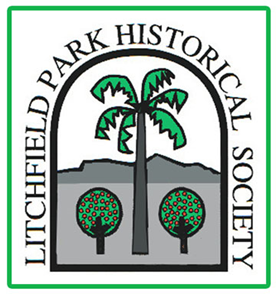 Acknowledgements
Photos used in the video, “The Camps” and the associated lesson plan materials are property of the Litchfield Park Historical Society and may be used for educational purposes only.
The lesson plan is the intellectual property of the Litchfield Park Historical Society.
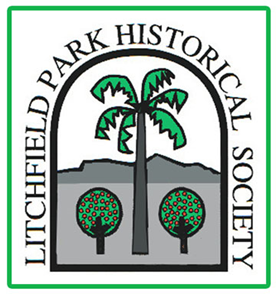